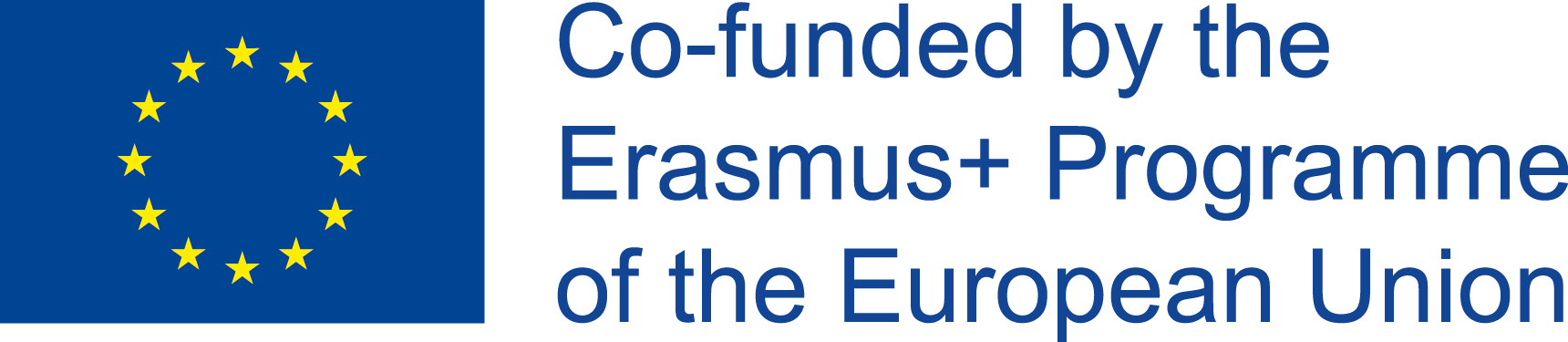 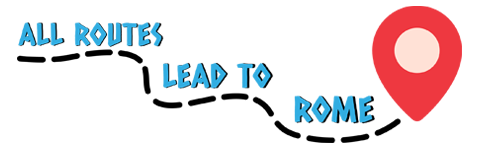 With the support of the Erasmus+ programme of the European Union. This document and its contents reflects the views only of the authors, and the Commission cannot be held responsible for any use which may be made of the information contained therein.
Strumenti per la descrizione e convalida 
di idee imprenditoriali
(Sezione Imprenditoriale)
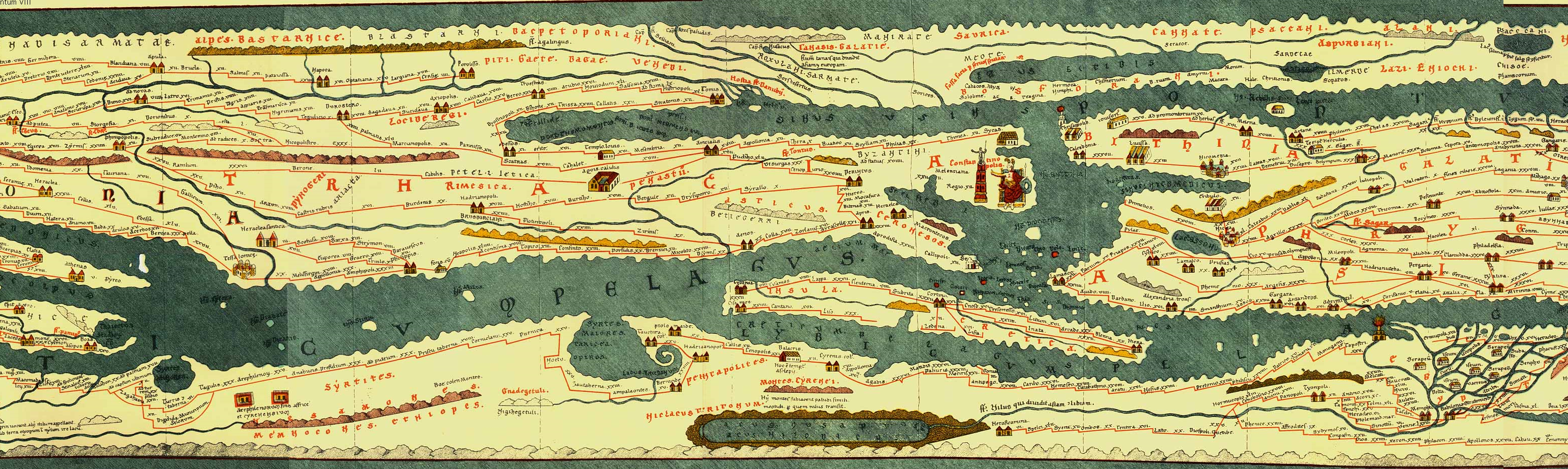 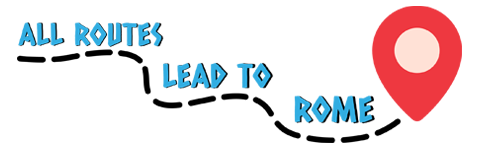 Obiettivi e Scopi
Alla fine di questo modulo sarai capace di:
Comunicare in modo efficace la tua impresa (idea, scopi, prodotti, servizi)
Scrivere un solido High Concept Pitch per la tua start-up
Convalidare le tue idee per via sperimentale 
Scoprire l’identità del tuo cliente tipo: come conoscerlo meglio, come raggiungerlo
Lanciare sul mercato la tua start-up
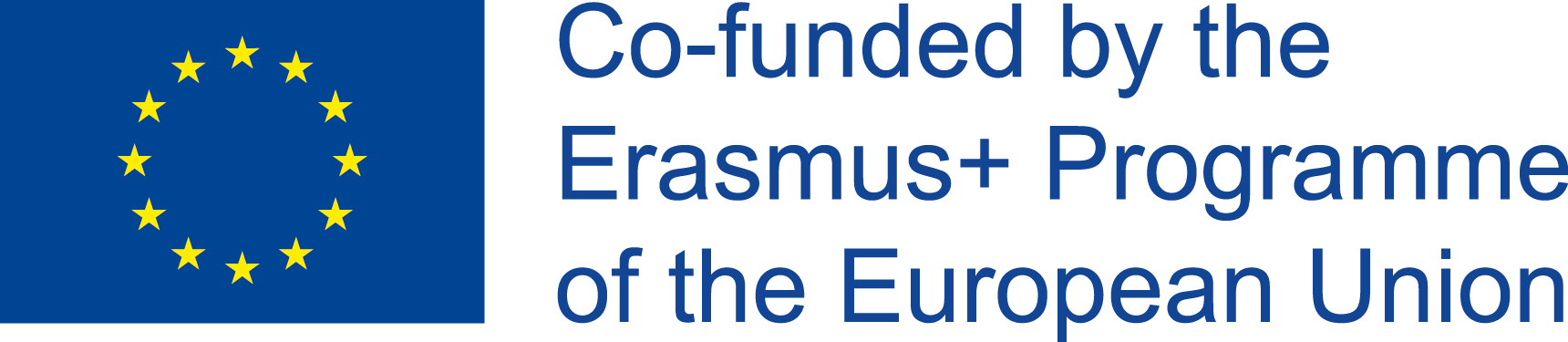 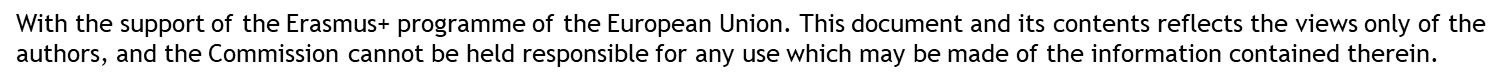 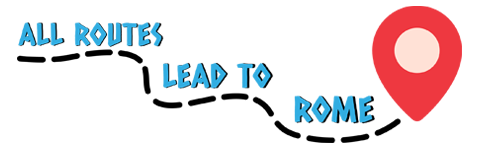 Contenuti del modulo
Unità 1: Promuovi la tua Start-up!
 
Come promuovere? 
Perché un HCP è così importante? 
Come scrivere un efficace HPC
Unità 2: La “Javelin Board”
 
Scopo e funzionamento 
Lato sinistro: il brainstorming
Lato destro: l’esecuzione
Lato inferiore: riflessioni conclusive
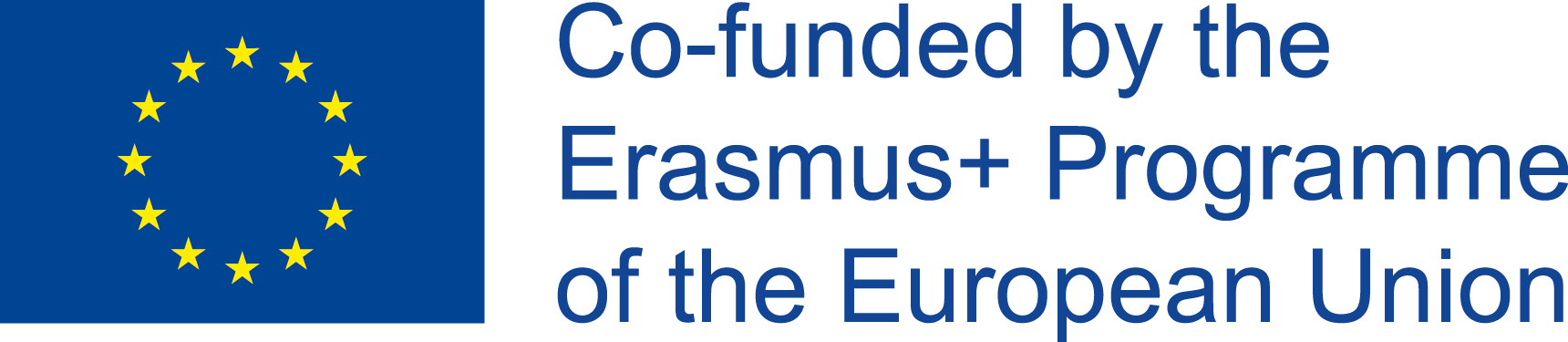 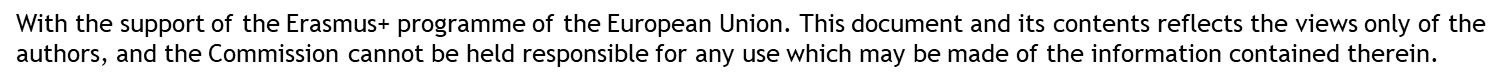 Unità 1: Promuovi la tua start-up!
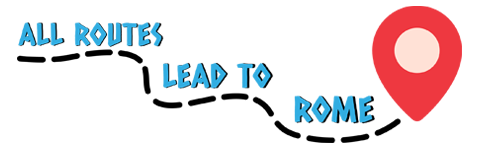 1.1 Come promuovere?
In inglese, un pitch è un discorso o una performance con scopo promozionale, pensata per persuadere qualcuno:
della validità di un’idea
o della qualità di un prodotto/servizio

In modo che lei o lui decidano di:
investire nella nostra impresa, 
collaborare con noi, 
comprare il nostro prodotto o servizio.
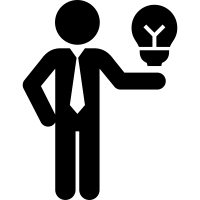 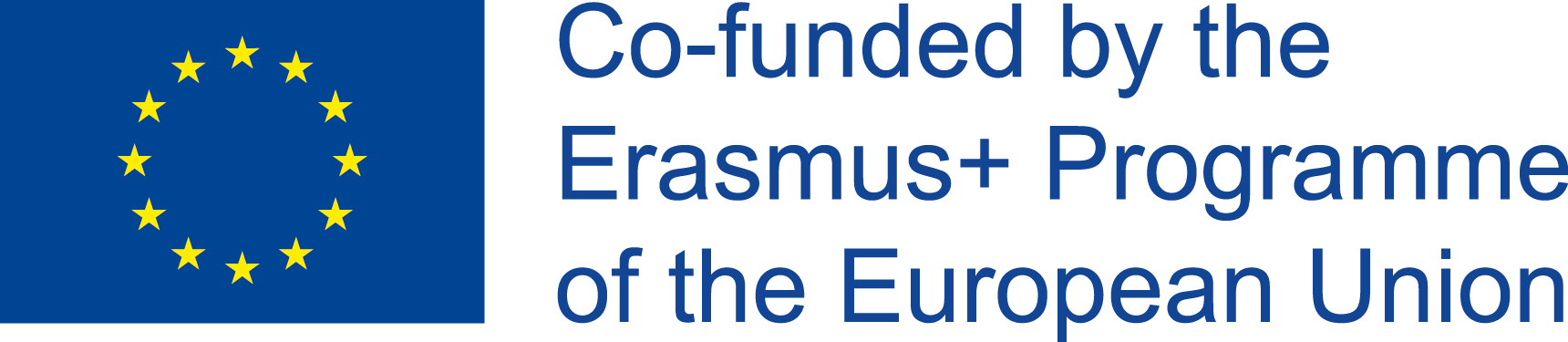 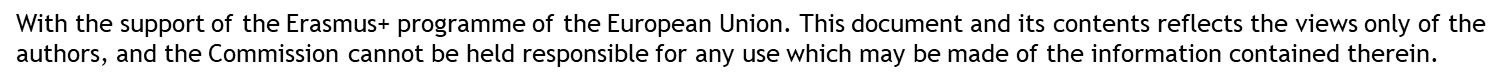 Unità 1: Promuovi la tua start-up!
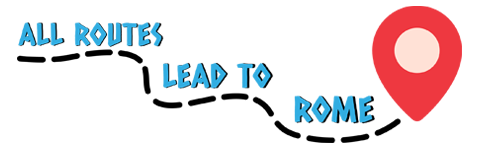 1.1 Come promuovere?
!!! Situazioni differenti richiedono 
differenti tipi di messaggi promozionali !!!!

Nel tuo bagaglio comunicativo devi sempre avere come minimo tre differenti tipi di messaggi promozionali che, con espressione inglese, sono conosciuti come:
Elevator Pitch, 
Two/Three sentence Pitch, 
High Concept Pitch.
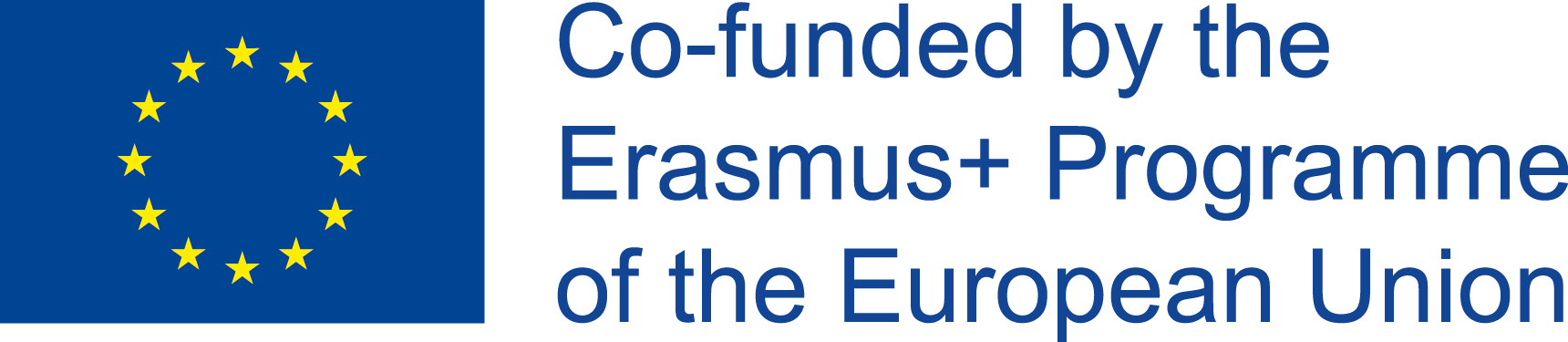 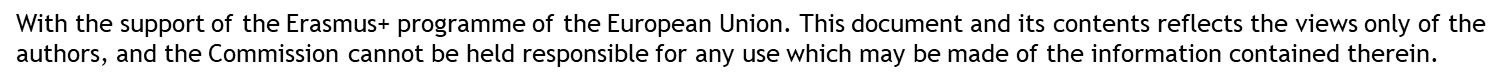 Unità 1: Promuovi la tua start-up!
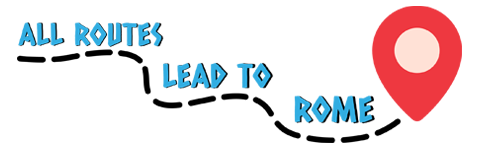 1.1 Come promuovere?
Elevator Pitch

Si tratta di un “pitch” che può essere fatto durante un viaggio in ascensore con il tuo potenziale cliente o investitore.

Un discorso, delle diapositive, un video che spieghi:
chi sei / cosa produci o fornisci
lo scopo della tua impresa e l’utilità del tuo prodotto/servizio
perché il tuo prodotto o il tuo servizio sono differenti dalla concorrenza
l’organizzazione interna della tua impresa
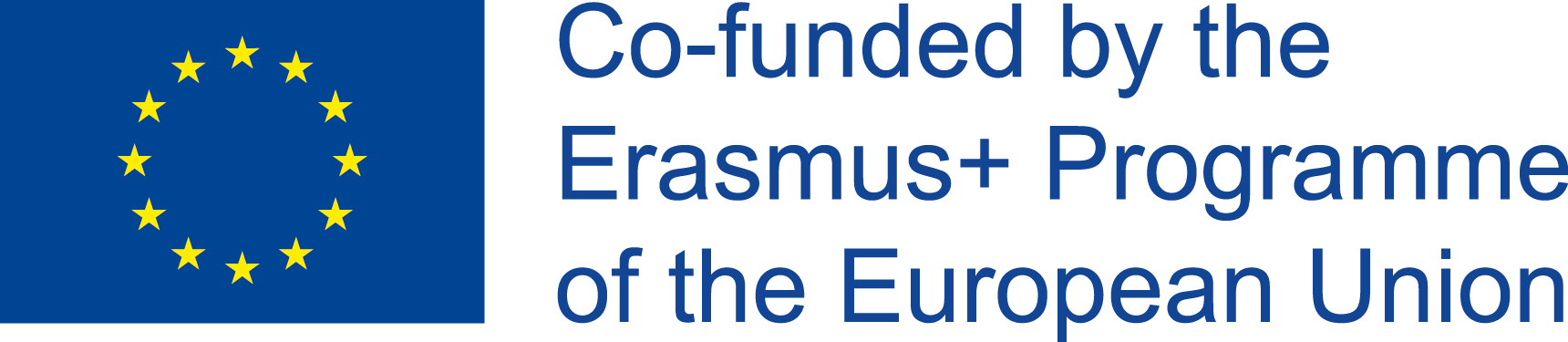 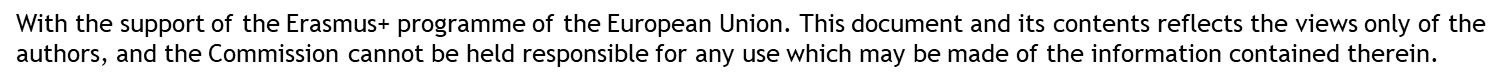 Unità 1: Promuovi la tua start-up!
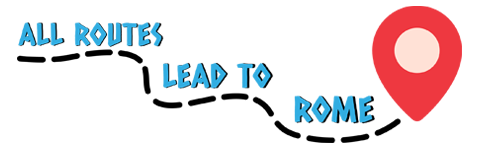 1.1 Come promuovere?
Two/three sentence Pitch - a


Si tratta di un discorso dall’apparenza casuale, ma che è ben lontano dall'esserlo.

!!! Essere efficaci dipende dall’essere sempre pronti !!!
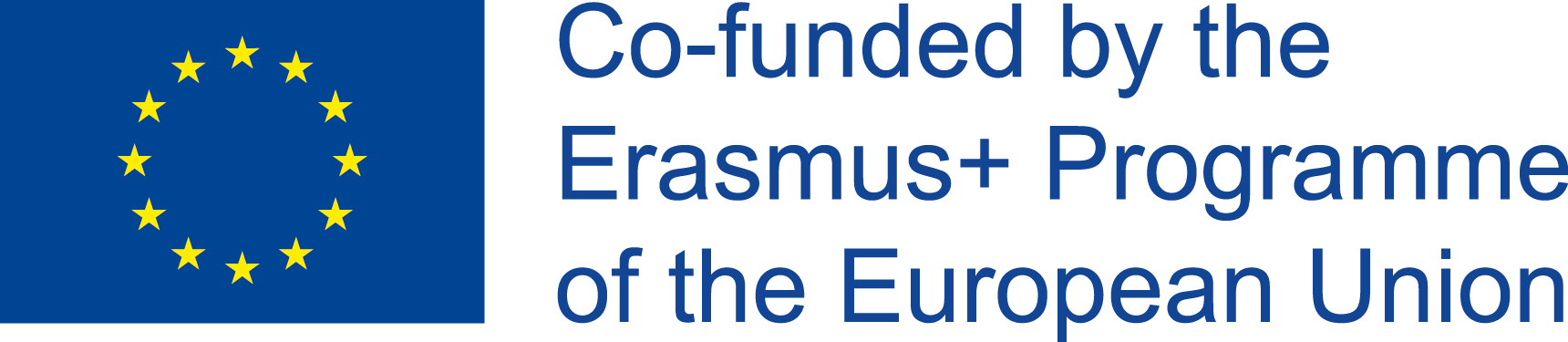 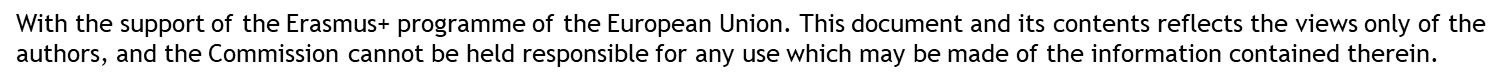 Unità 1: Promuovi la tua start-up!
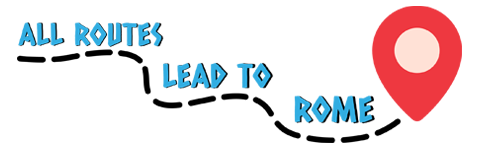 1.1 Come promuovere?
Two/three sentence Pitch - b

Prima frase
Cerca di spiegare chi sei: un completo ma breve sommario della tua impresa e del tuo prodotto o servizio.

Seconda frase
Devi riuscire a dire i tuoi scopi aziendali e perché la tua azienda, i tuoi prodotto e servizi, sono da preferire alla concorrenza.
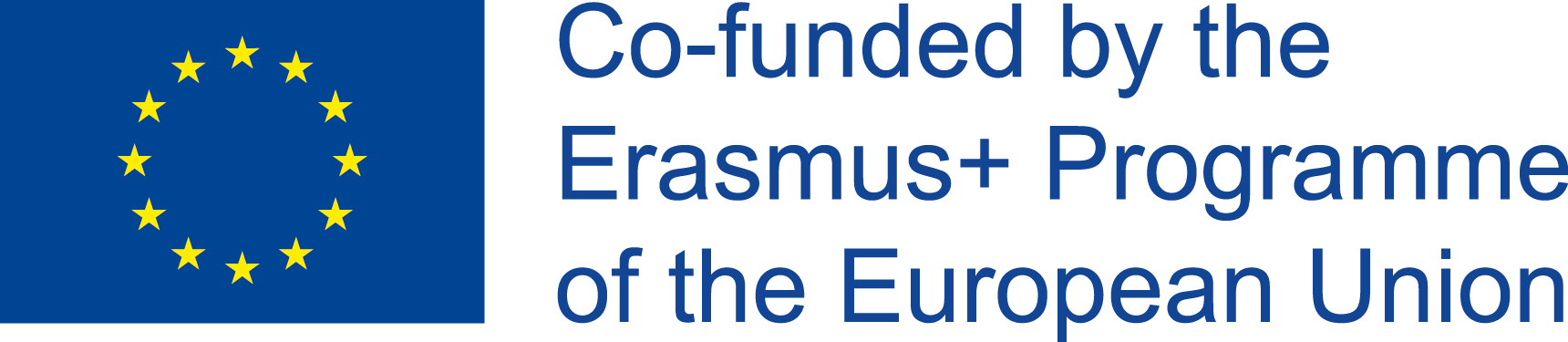 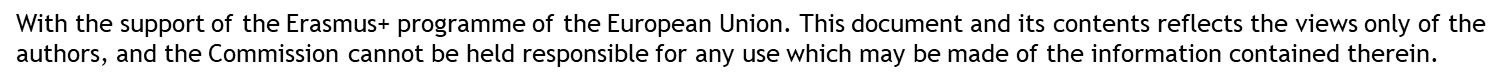 Unità 1: Promuovi la tua start-up!
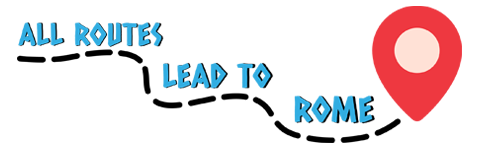 1.1 Come promuovere?
Two/three sentence Pitch - c


!!! Nella seconda frase cerca di essere il più specifico possibile !!!

Ciò a cui punti è che il tuo interlocutore si ricordi di te e si chieda se ha bisogno di te e di quello che hai da offrirgli!
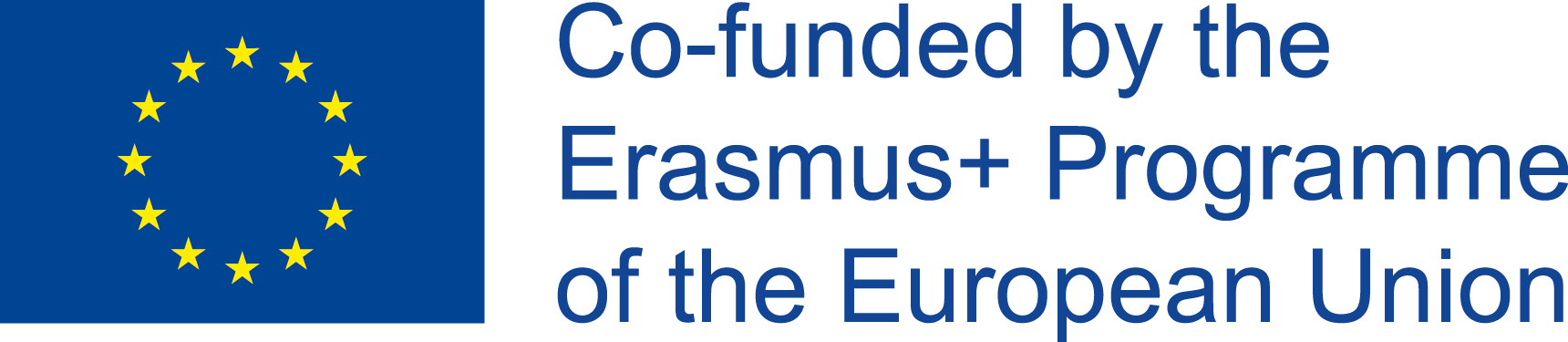 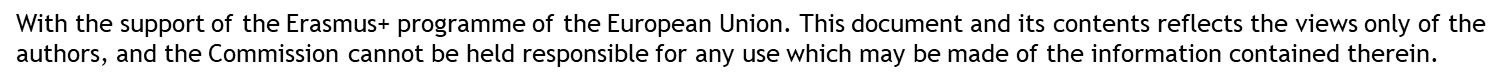 Unità 1: Promuovi la tua start-up!
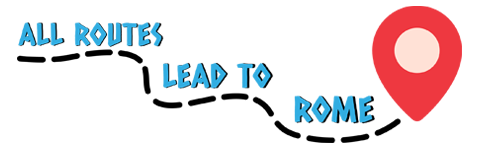 1.1 Come promuovere?
Two/three sentence Pitch - d

La terza frase o, meglio, la frase ZERO

Se pensi che ci sia abbastanza tempo, potresti iniziare con una frase di apertura. Una piccola battuta che crei nell’uditore un’associazione mentale positiva tra voi e elementi che già conosce.

!!! attenzione: chi ascolta deve poter assorbire subito questa prima battuta, altrimenti non presterà attenzione alle informazioni più importanti, cioè quelle delle due frasi successive !!!
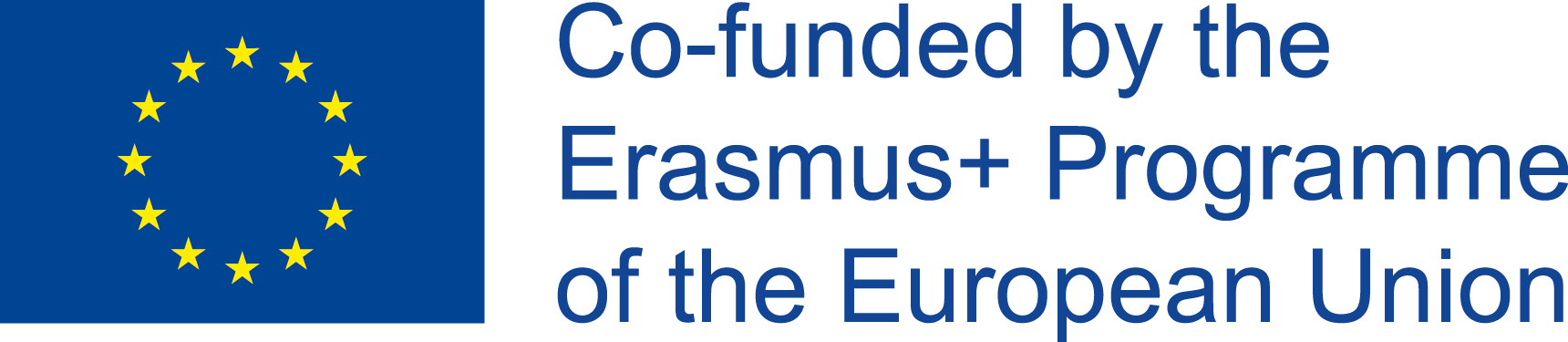 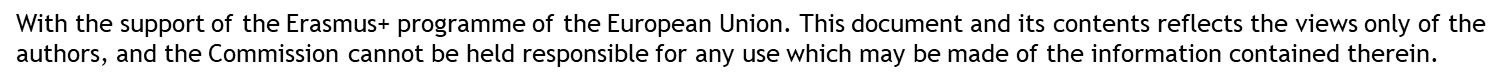 Unità 1: Promuovi la tua start-up!
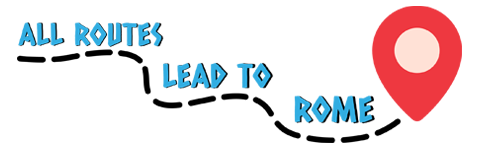 1.1 Come promuovere?
Two/three sentence Pitch - e

Un ultimo suggerimento: 

Il tuo “Two/Three sentence pitch" può rappresentare la perfetta introduzione per il tuo “Elevator Pitch”!
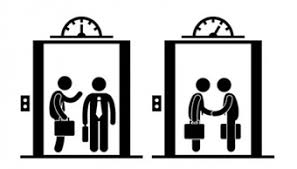 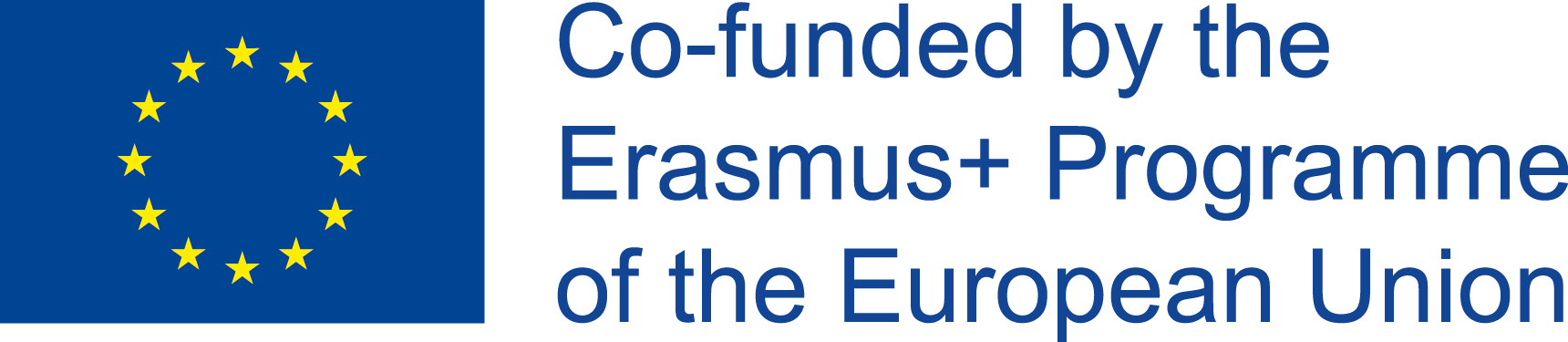 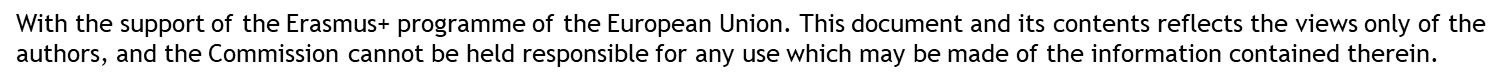 Unità 1: Promuovi la tua start-up!
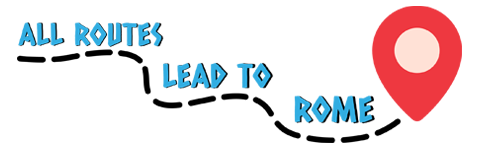 1.1 Come promuovere?
High Concept Pitch (HCP): una definizione

HCP è lo strumento perfetto per i tuoi clienti e sostenitori: tramite esso potranno spargere voce sulla vostra attività e la vostra impresa.

Si tratta di un motto, una singola frase in cui è distillata la visione della tua impresa. Un super concentrato dell’Elevator Pitch!
Anche se il più breve dei “discorsi promozionali” che abbiamo visto, probabilmente è il più importante!
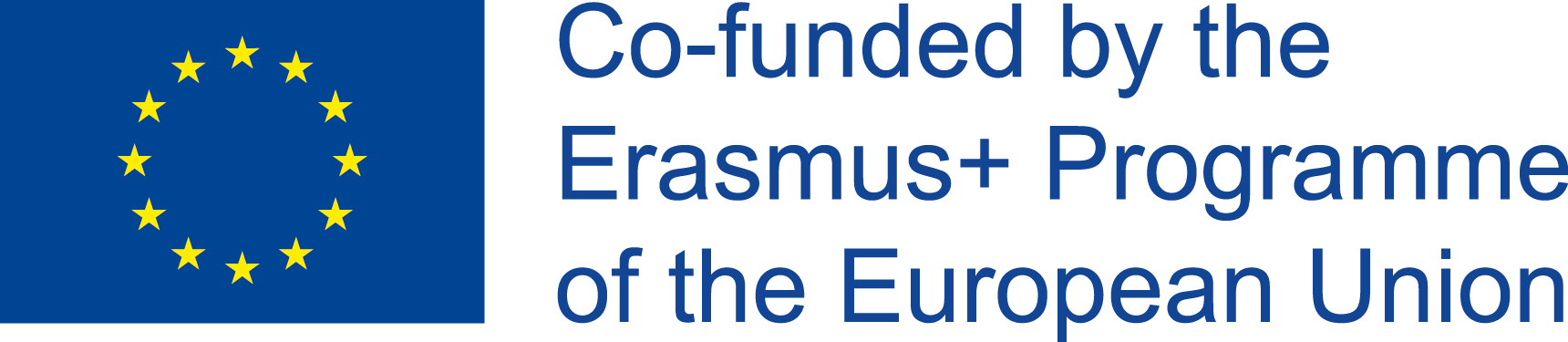 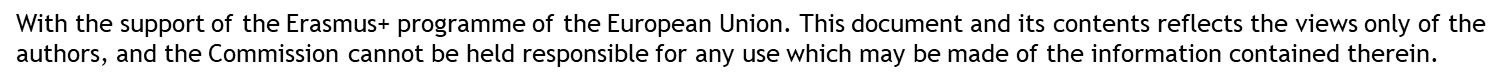 Unità 1: Promuovi la tua start-up!
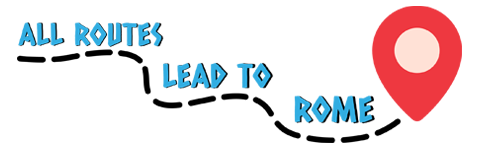 1.2 Perché un HCP è così importante?
Un buon High Concept Pitch:

offre ai clienti, agli investitori e ai media di comprendere all’istante l’attività svolta dalla tua azienda. 
gli investitori potranno usarlo quando parleranno di te ai loro partner.
la stampa lo utilizzerà per riferirsi alla tua impresa.
offre una prova ai potenziali investitori di come il tuo modello aziendale possa avere successo.
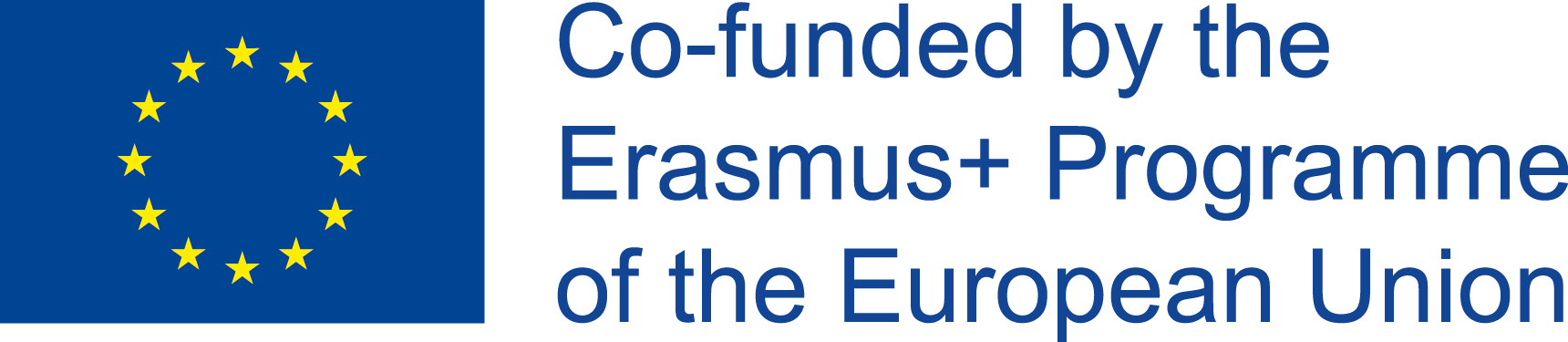 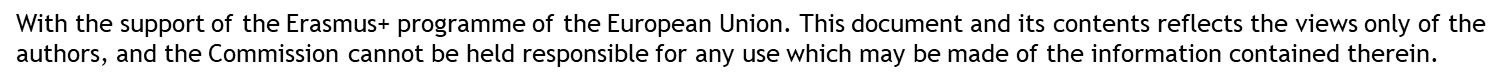 Unità 1: Promuovi la tua start-up!
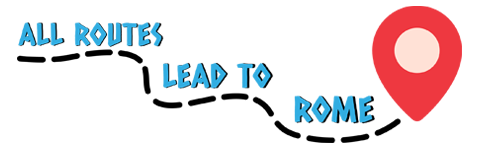 1.3 Come scrivere un efficace HCP
Un HCP deve essere capace in una frase abbastanza breve 
il problema e 
la soluzione
che tu proponi. 

!!! Se riuscirai ad individuare l’HCP ideale, 
riuscirai ad aumentare le tue chance di successo!!!
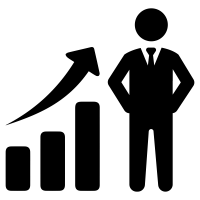 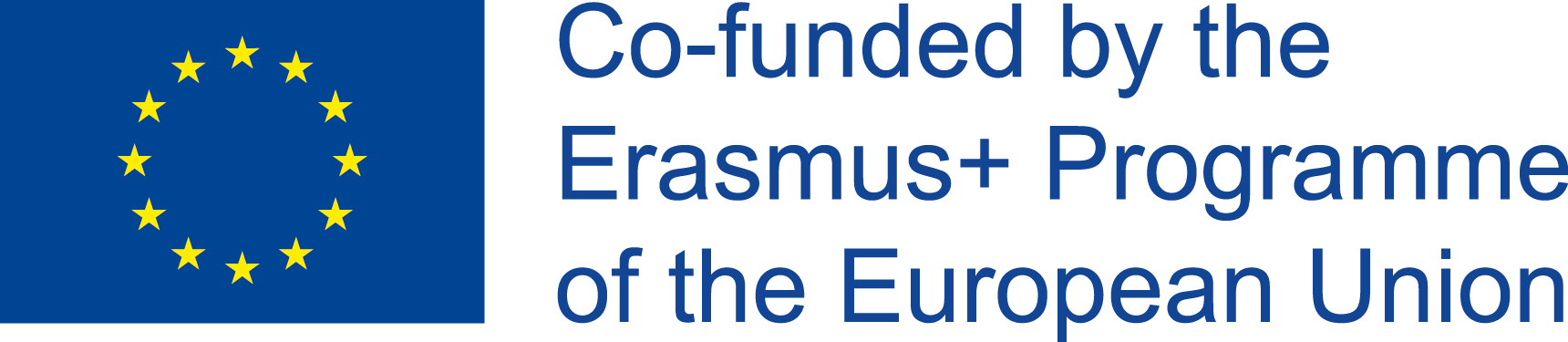 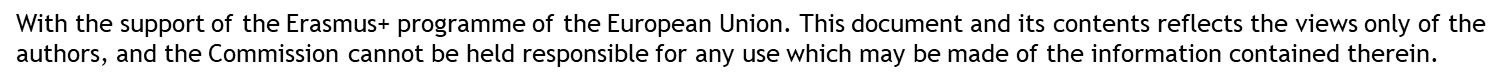 Unità 1: Promuovi la tua start-up!
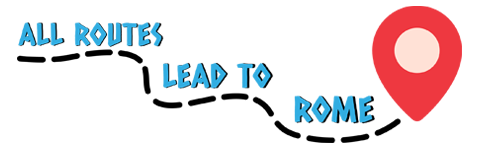 1.3 Come scrivere un efficace HCP
Un HCP deve essere breveuna frase è sufficiente, due possono essere già troppe! 
Un HCP deve essere originale e ingegnosochi lo ascolta dovrebbe chiedersi: “Perché non ci ho pensato io prima?”
Un HCP deve concentrarsi sul problema che cerchi di risolvereusa analogie, giustapposizioni, combinazioni con prodotti e servizi simili
E deve rendere chiaro come tu voglia risolverlocollega la tua idea aziendale a formule familiari al tuo interlocutore
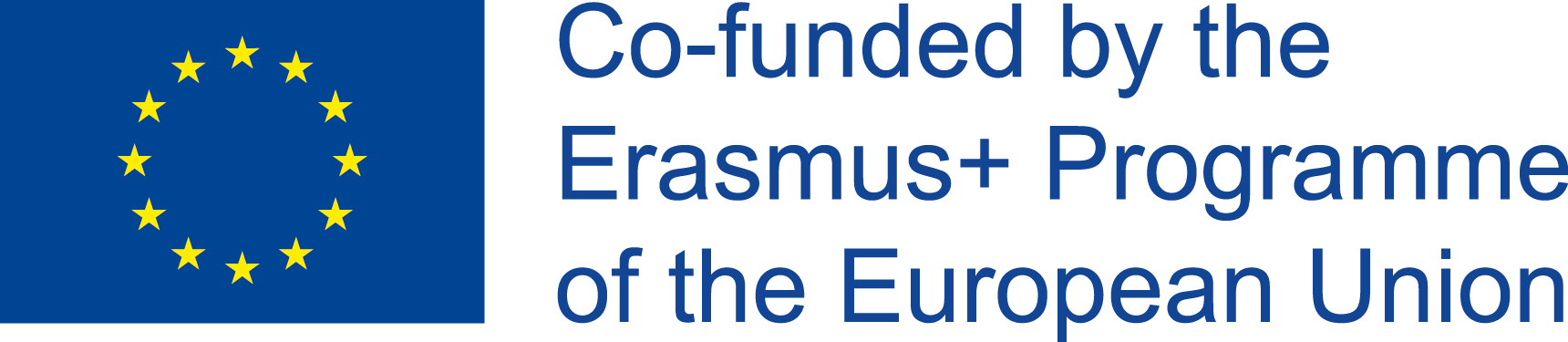 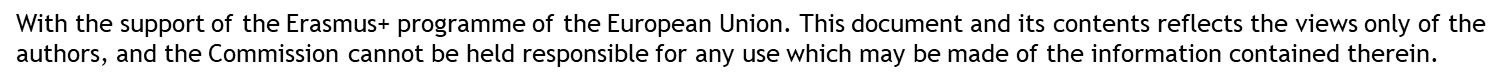 Unità 1: Promuovi la tua start-up!
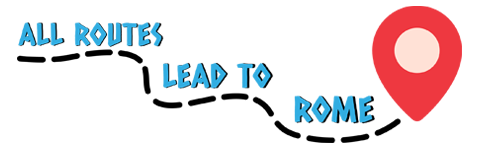 1.3 Come scrivere un efficace HCP
Gioco di ruolo! mettiti nelle scarpe del tuo acquirente più pretenzioso e/o in quelle del tuo investitore più occupato
Sperimenta il tuo HCPproponilo a chi conosci, e testa le loro reazioni
Non fermarti al primo che ti viene in menteLa tua prima idea non deve necessariamente essere la migliore. Continua a riflette fino a quando qualcosa non scatti nella tua testa.
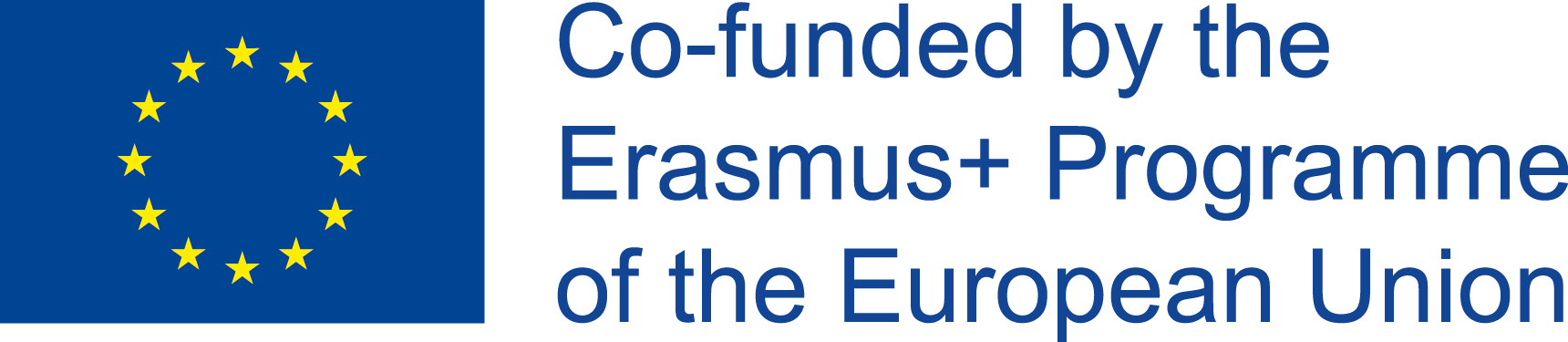 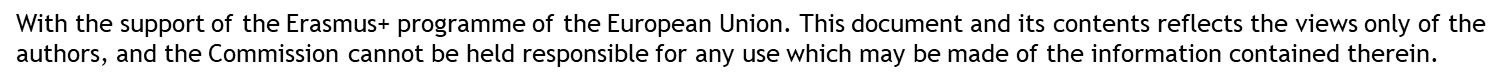 Unità 2: La “Javelin Board”
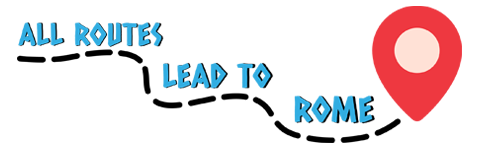 2.1 Scopo e funzionamento
La Javelin Board è una lavagna visuale che ti aiuta a testare i tuoi piani e trasforma le tue idee in esperimenti verificabili grazie alla:
definizione di ipotesi: sui tuoi clienti; i problemi che vuoi affrontare, le possibili soluzioni;
identificazione degli assunti più rischiosi/dubbi e testarli;
costruire possibili esperimenti e i criteri di successo;
raccogliere dati; 
analizzare i risultati ed imparare da essi.
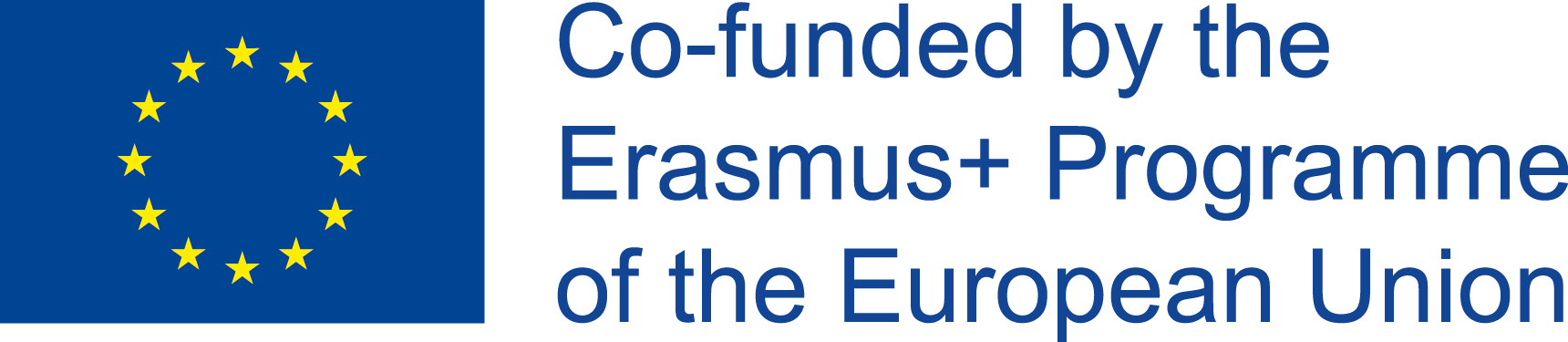 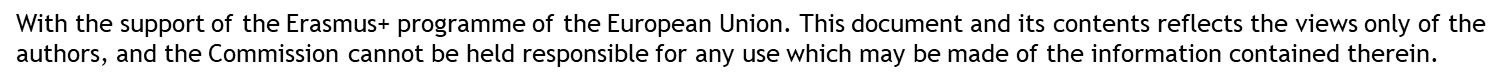 Unità 2: La “Javelin Board”
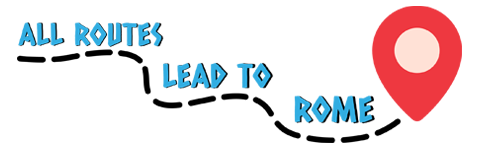 2.1 Scopo e funzionamento
La Javelin Board è:
 
facile da capire
divertente
coinvolgente 
ti permette di iniziare subito
ti aiuta a decidere sul persistere o cambiare i tuoi piani aziendali
ti aiuta ad individuare ciò che non funziona, e in tal modo imboccare prima la via del successo!
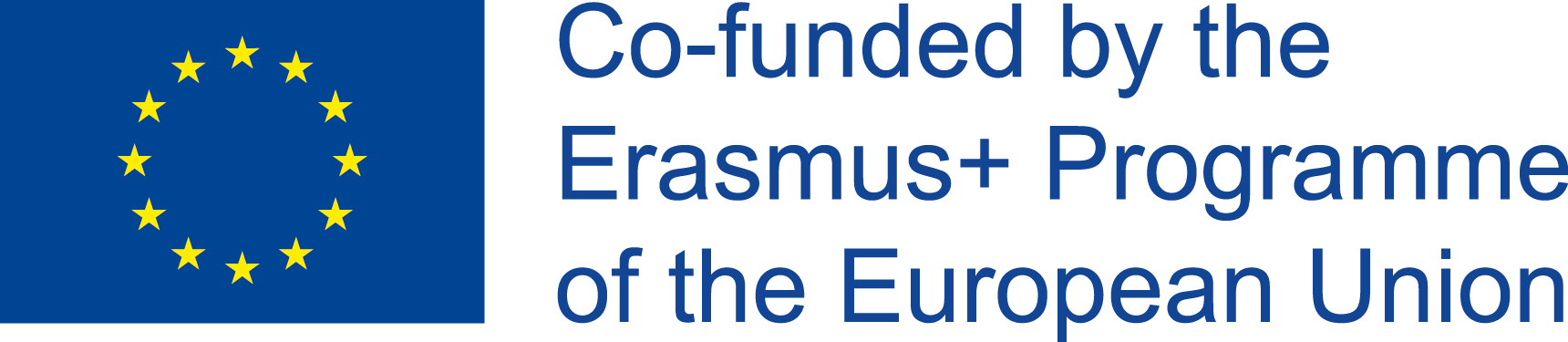 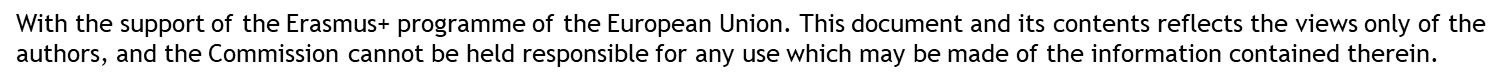 Unità 2: La “Javelin Board”
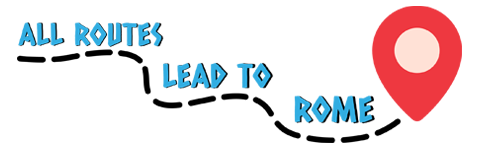 2.1 Scopo e funzionamento
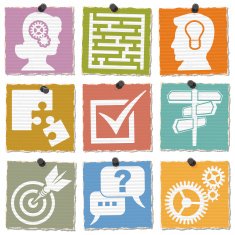 Attraverso la Javelin Board potrai: 

identificare il tuo cliente tipo; 
definire chiaramente problemi e soluzioni;
convalidare l'efficacia delle tue idee; 
definire una strategia ottimale per la tua azienda.
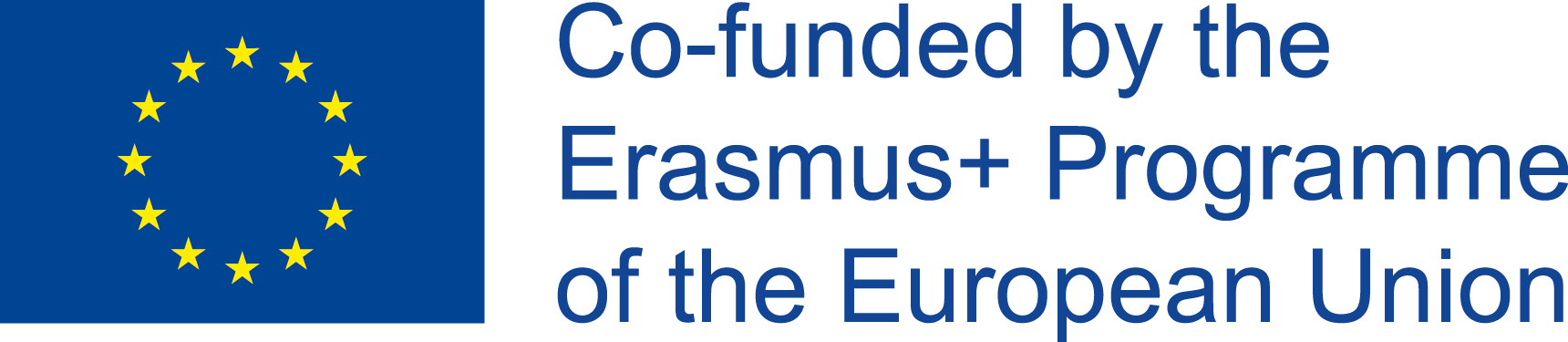 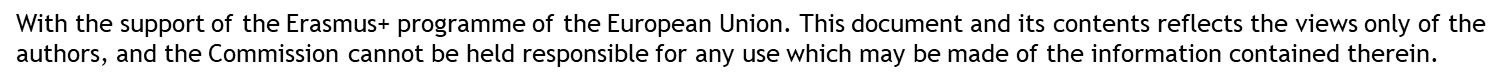 Unità 2: La “Javelin Board”
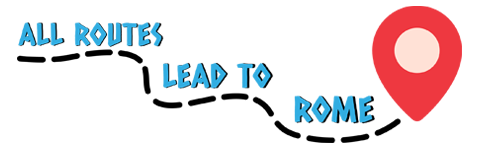 2.1 Scopo e funzionamento
Lato destro:
Fase due! 

Qui segnerai i dati del tuo esperimento.
Lato sinistro:
Inizia da qui! 

Prendi nota del tuo brainstorming. 
Individua le ipotesi che vuoi testare. Puoi aggiungerle man mano, anche attraverso dei post-it
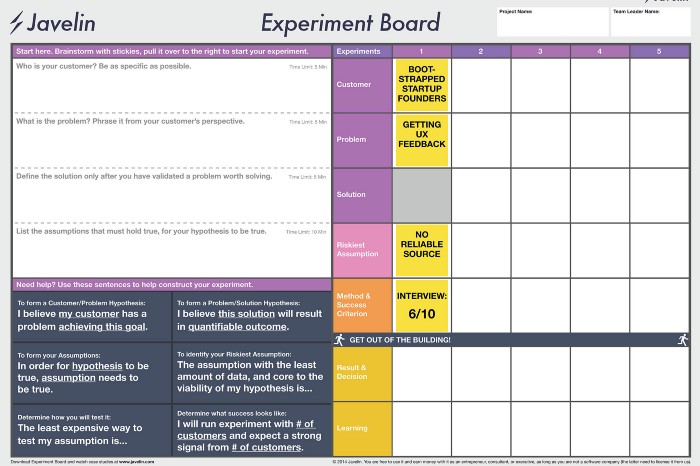 Angolo inferiore:
Tira le tue somme! 

Qui sintetizzerai i risultati, farai le tue riflessioni e infine deciderai se proseguire o ricominciare con altre ipotesi ed idee
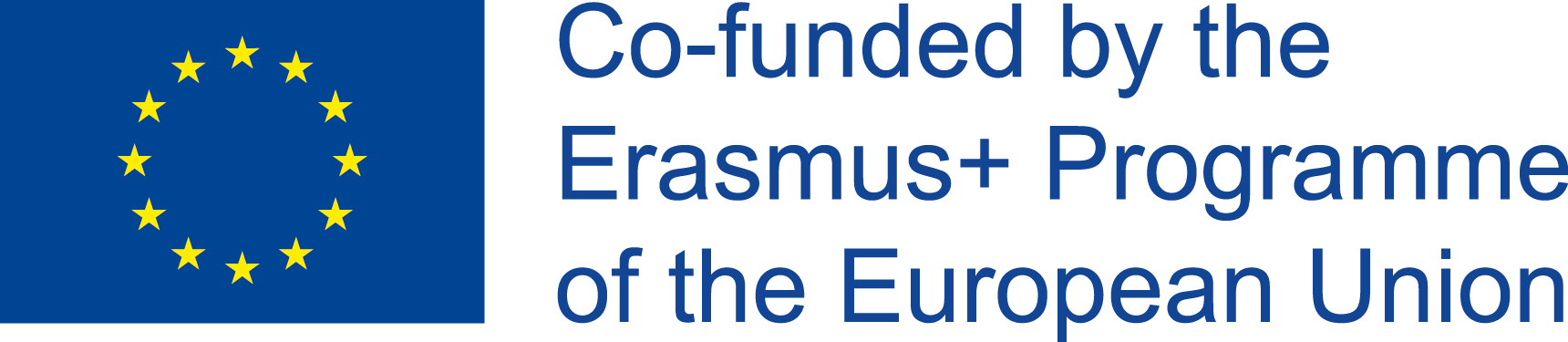 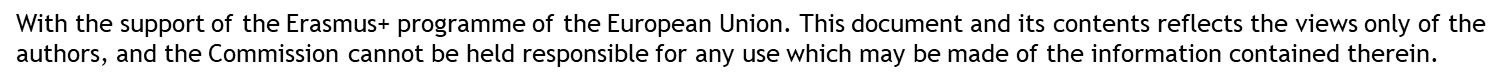 Unità 2: La “Javelin Board”
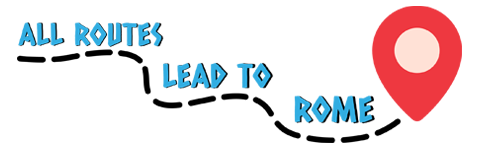 2.2 Lato sinistro: il brainstorming
Distingui le ipotesi in tre tipologie: 

 Il tuo cliente: a chi vuoi rivolgerti con la tua idea? 
 I problemi che hai individuato;
 Le possibili soluzioni.
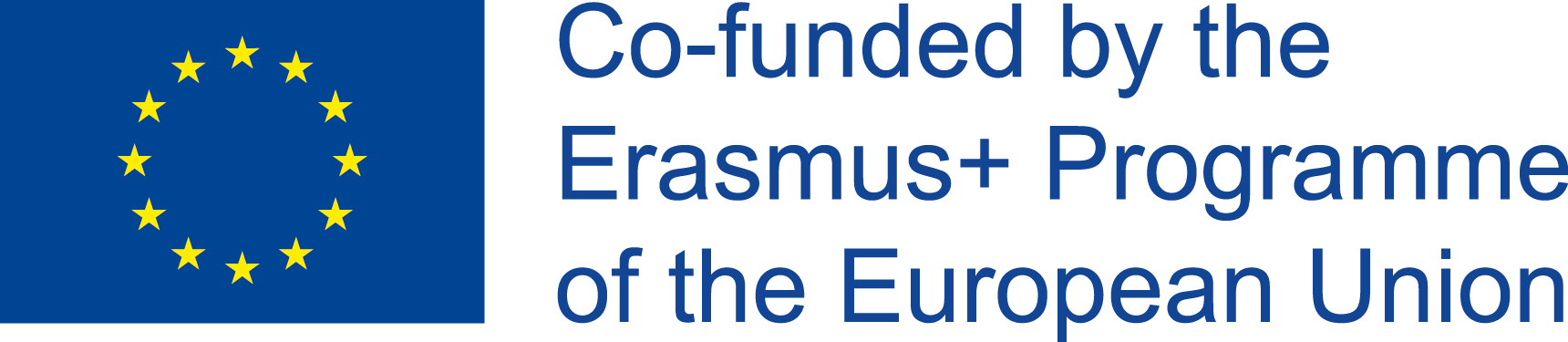 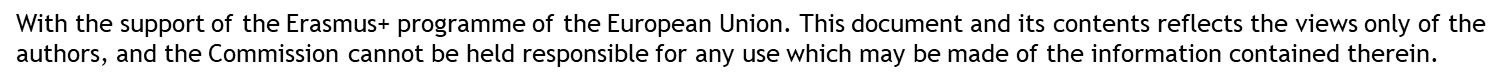 Unità 2: La “Javelin Board”
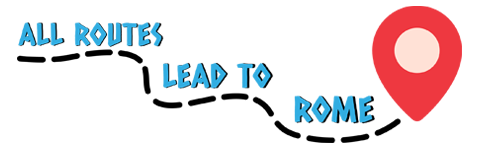 2.2 Lato sinistro: il brainstorming
!!! Prenditi tutto il tempo necessario per comprendere esattamente il cliente tipo a cui ti rivolgi e le sfide (i problemi) che hai di fronte!!!

ricordati che:
Ogni cliente ha un problema/bisogno; 
Ogni problema e bisogno hanno una soluzione; 
A volte si propongono soluzioni per problemi inesistenti; 
A volte si crede che il cliente abbia bisogni che in realtà non ha.
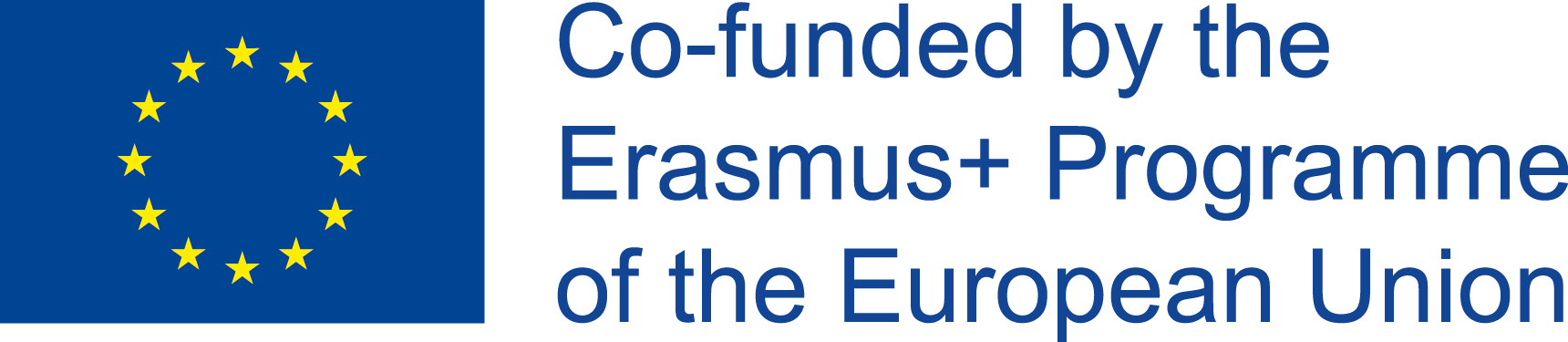 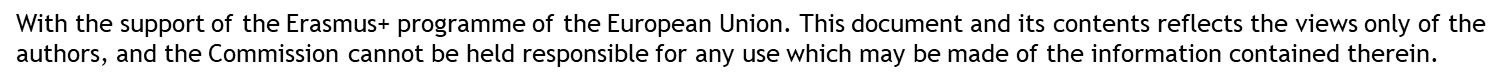 Unità 2: La “Javelin Board”
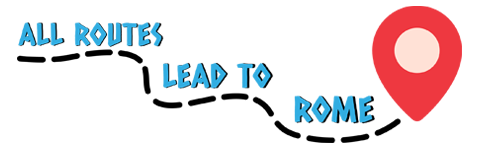 2.2 Lato sinistro: il brainstorming
Poniti le seguenti domande:

Chi è il tuo cliente tipo? Descrivilo nel modo più specifico possibile
Quale è il suo problema, il suo bisogno? Esprimilo dalla prospettiva del tuo potenziale cliente

Cerca una soluzione solo se hai individuato un vero problema/bisogno  che merita di essere risolto/soddisfatto.

!!! elenca tutti i presupposti che devono essere veri affinché le tue ipotesi si dimostrino vere anch’esse !!!
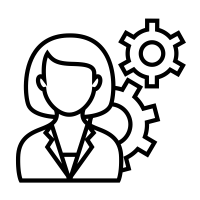 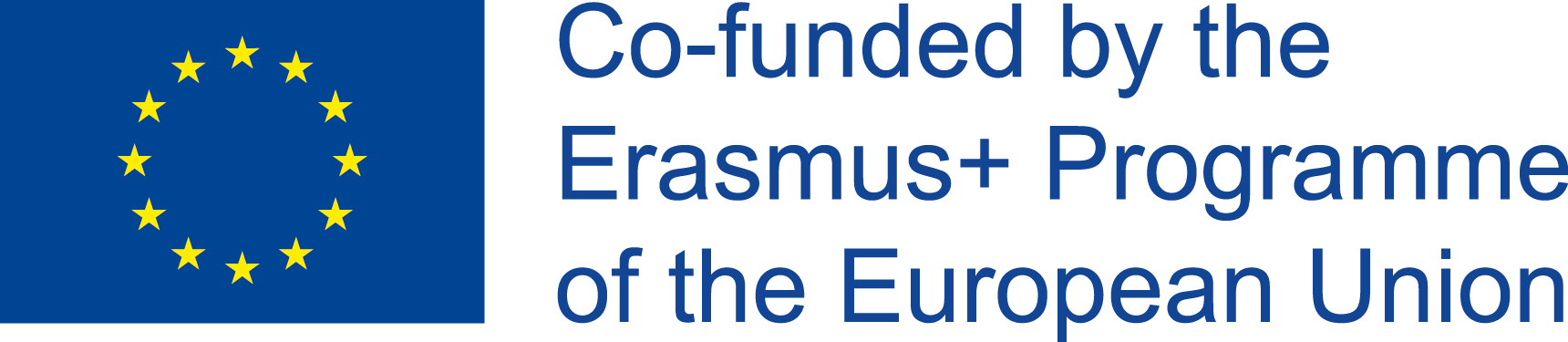 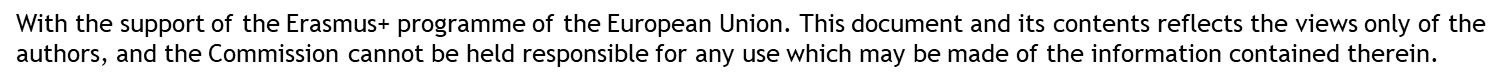 Unità 2: La “Javelin Board”
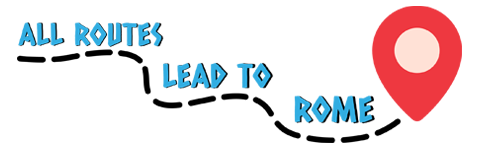 2.3 Lato destro: l’esecuzione
È il lato dove prenderai nota dell’esperimento scelto durante la sua esecuzione. 

Gli esperimenti saranno creati combinando le differenti ipotesi individuate nel lato sinistro della lavagna.
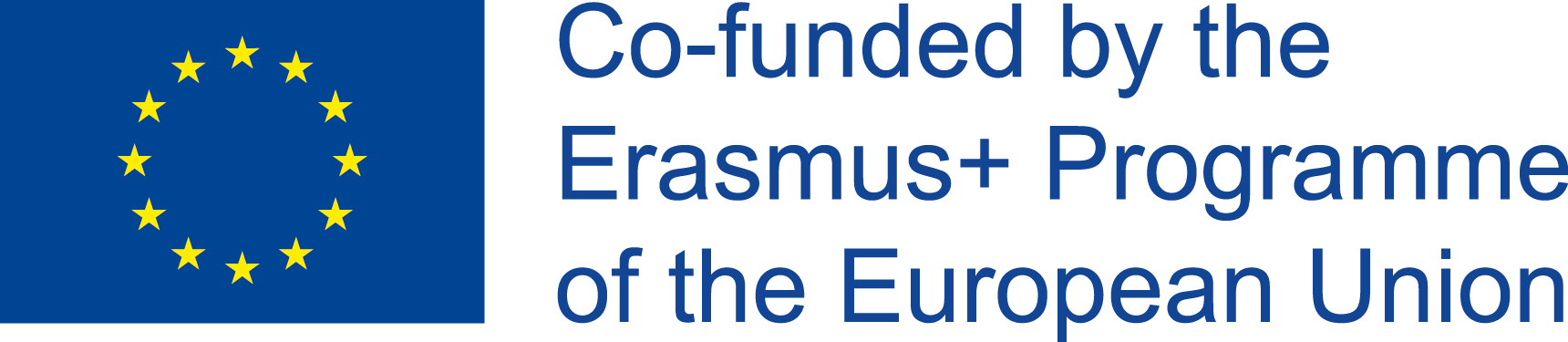 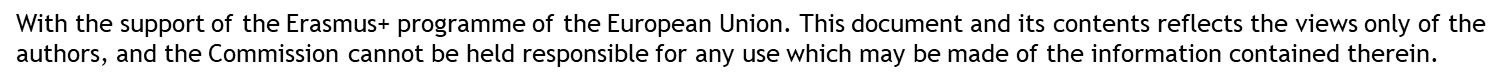 Unità 2: La “Javelin Board”
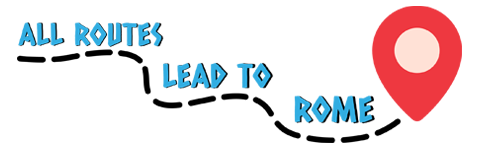 2.3 Lato destro: l’esecuzione
In tal modo saremo capaci di confermare:
chi sia il nostro cliente; 
il suo problema;
la soluzione più efficace;
i presupposti cruciali, che dovranno essere necessariamente confermati. 

!!! Quanto pensi che sia vero di ciascuno dei punti sovraelencati deve essere testato e confermato, scegliendo un metodo chiaro e definendo in anticipo i criteri che sanciscono il successo dell’esperimento !!!
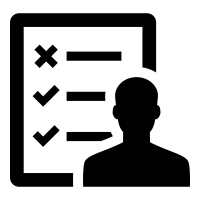 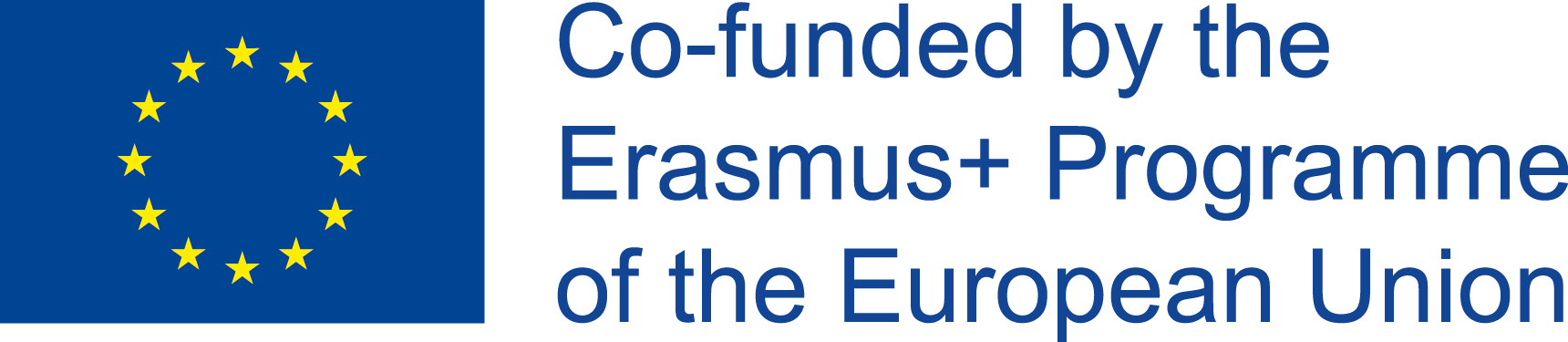 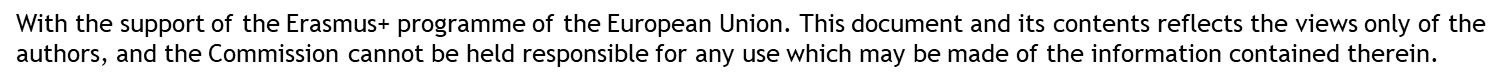 Unità 2: La “Javelin Board”
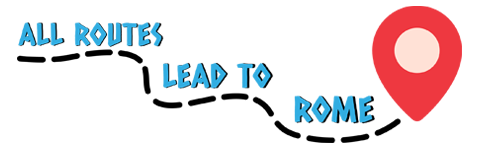 2.3 Lato destro: l’esecuzione
Metodo e criteri di successo dovrebbero monitorare gli

Indicatori chiave di prestazione 

In questo modo capirai se le ipotesi iniziali risultino confermate,  oppure occorre formularne di nuove. 
Esempi di indicatori chiave di prestazione possono essere: i numeri di visitatori al tuo sito web, l’interesse suscitato dalle tue campagne promozionali, il numero medio di ordini in un dato periodo, ecc.
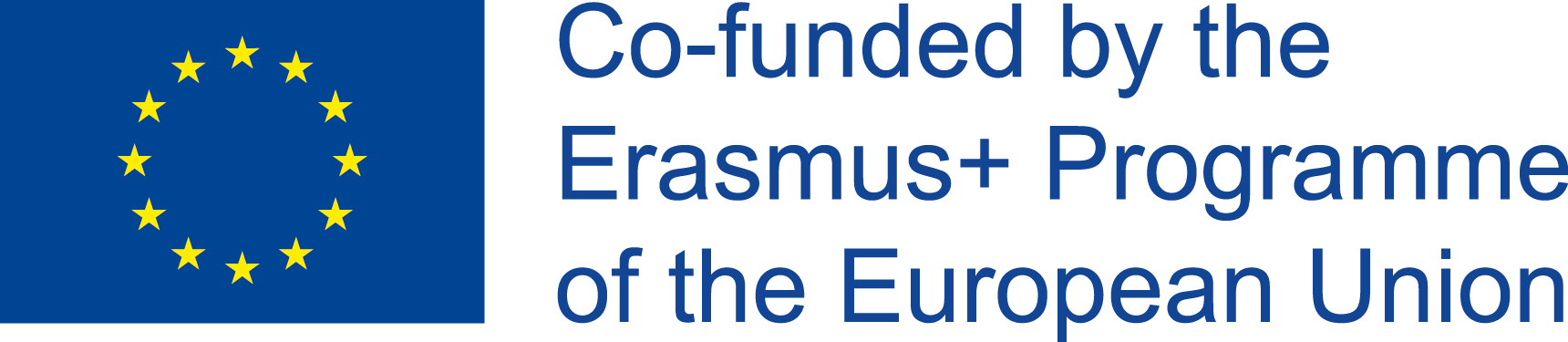 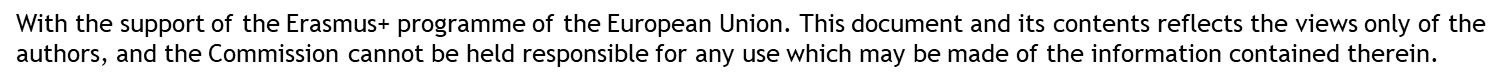 Unità 2: La “Javelin Board”
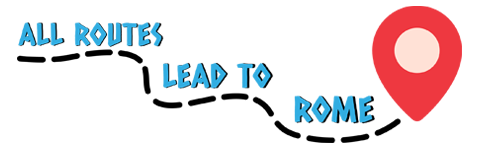 2.4 Lato inferiore: riflessioni conclusive
In quest’ultimo passaggio dovrai rivedere e interpretare tutti i dati raccolti durante l’esperimento. 

Gli ultimi due elementi di questa fase sono:

 Risultati e decisione
 Apprendimento dal processo
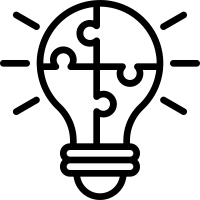 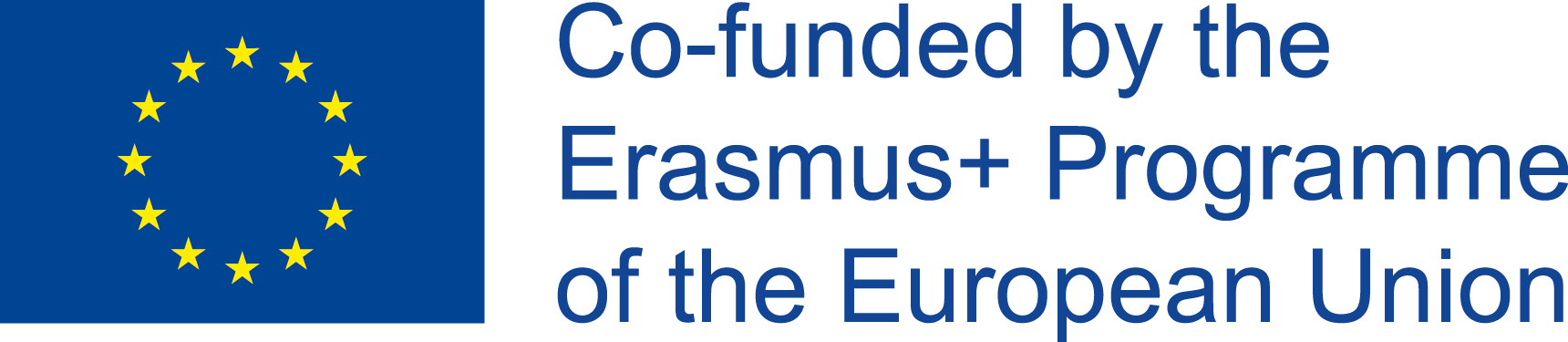 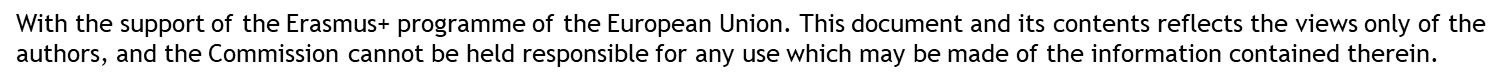 Unità 2: La “Javelin Board”
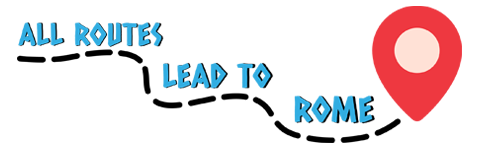 2.4 Lato inferiore: riflessioni conclusive
Risultati e decisione

Dovrai capire se le tue ipotesi (sui clienti, i loro bisogni, le soluzioni da te individuate) siano state o meno confermate dal tuo esperimento.
Apprendimento dal processo 

Per ciascuno dei punti, segnerai cosa hai appreso dall’esperimento, al fine di proseguire con la tua strategia o ricominciare con nuove idee, ma forte di quanto hai già imparato.
!!! Ricordati: il tuo piano aziendale deve sempre rispondere ad un vero bisogno del mercato per avere successo !!!
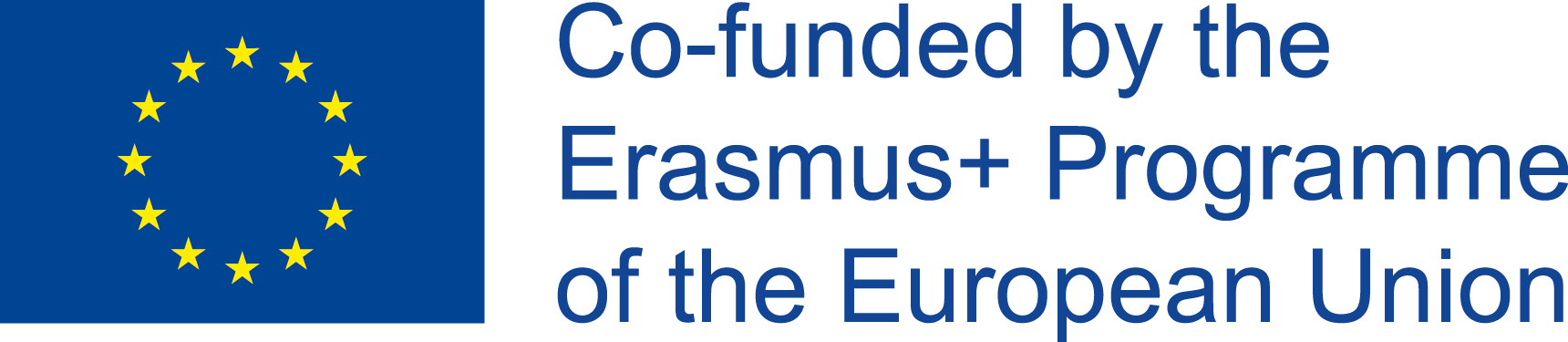 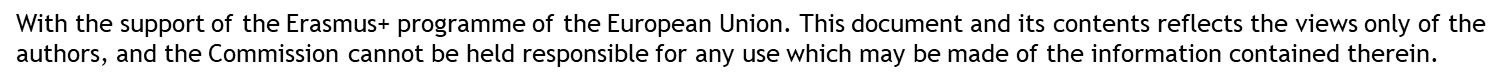 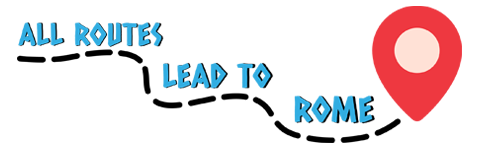 Grazie per la tua attenzione!
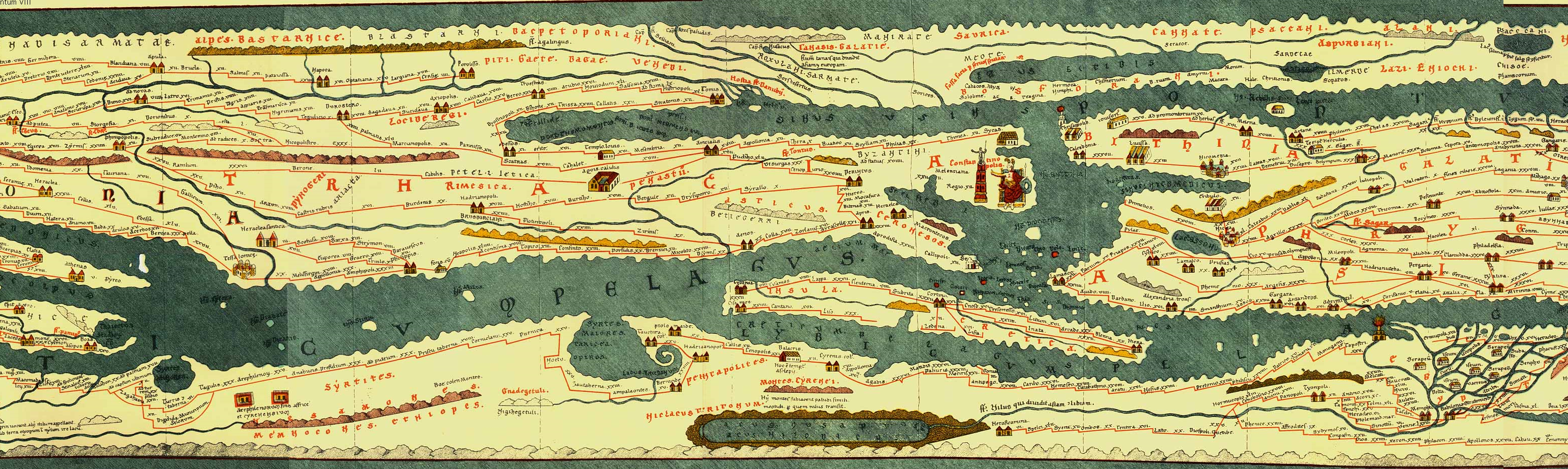 With the support of the Erasmus+ programme of the European Union. This document and its contents reflects the views only of the authors, and the Commission cannot be held responsible for any use which may be made of the information contained therein.
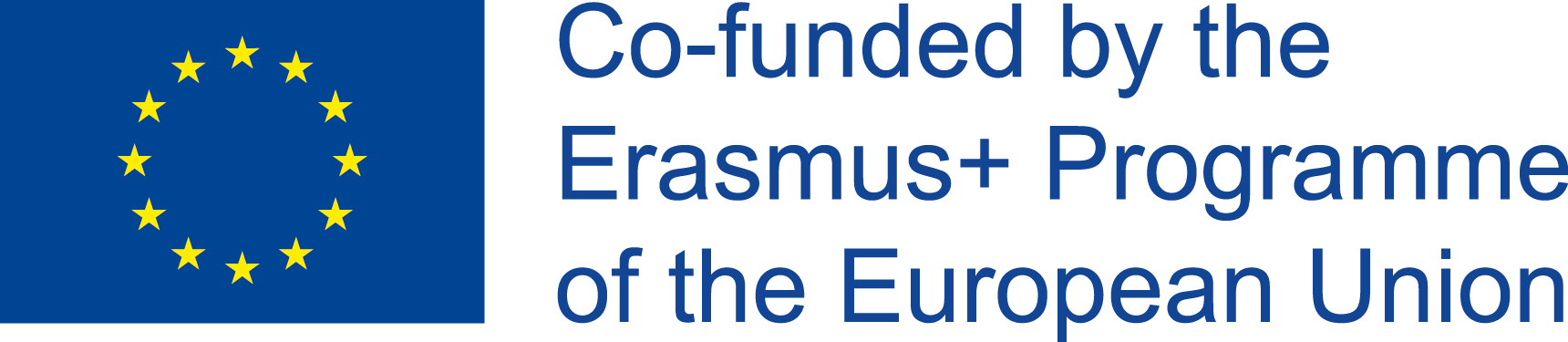